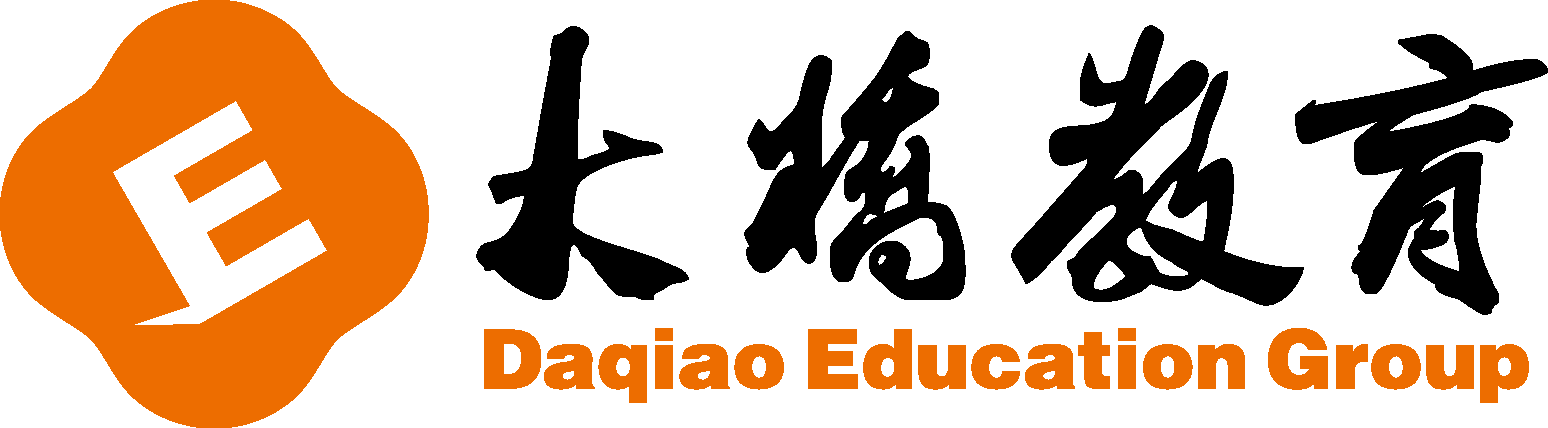 爱学习新概念Lesson15-16课后作业
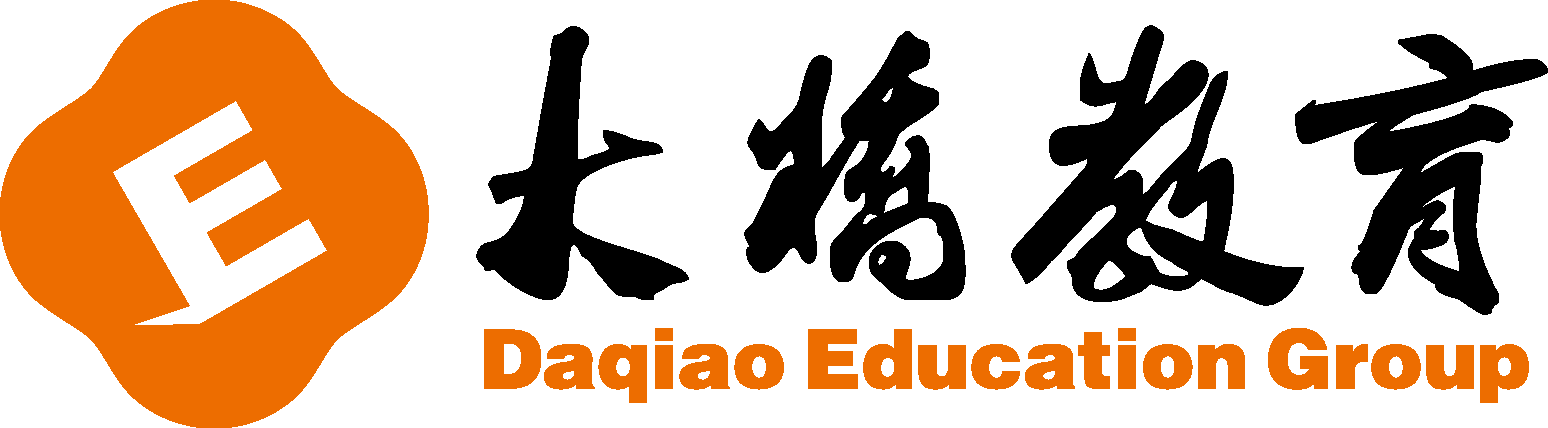 I. 写出单词的复数形式。（每小题 5 分，共 50 分）
6. house
7. friend
8. watch
9. nurse
10. school
1. dog 
2. passport 
3. girl 
4. tourist 
5. dress
__________ 
__________ 
__________ 
__________ 
__________
__________ 
__________ 
__________ 
__________ 
__________
dogs
houses
passports
friends
girls
watches
tourists
nurses
dresses
schools
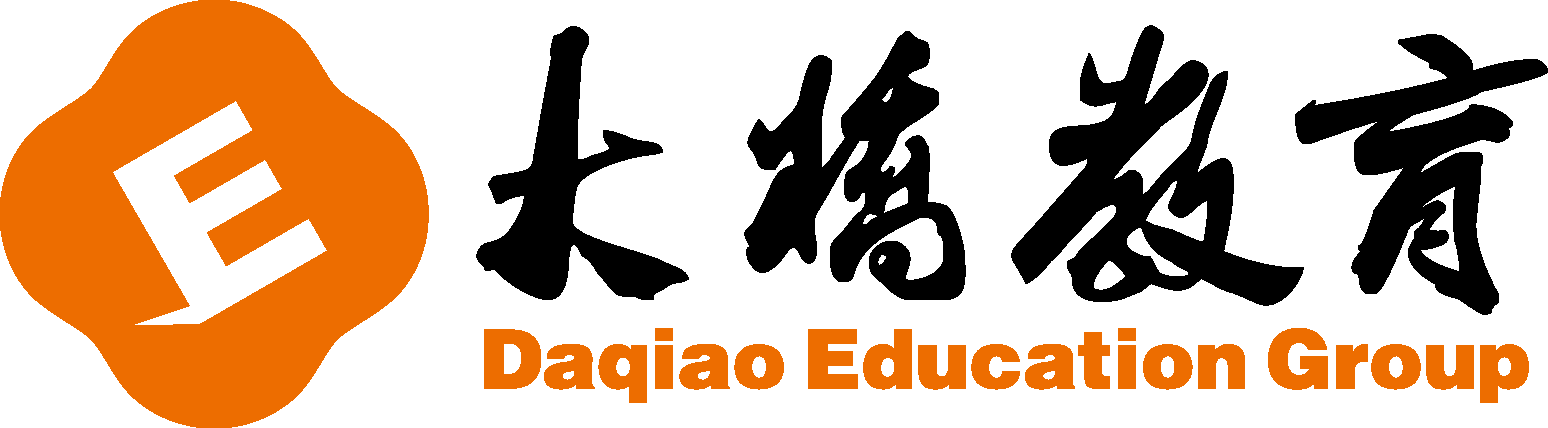 Ⅱ. 圈出划线项中错误的一项，并在横线上改正。
  （每小题5分，共25分）
__________ 
__________ 
__________ 
__________ 
__________
11. There are nine girl in the classroom.
12. I fine, thank you.
13. A: how many cups are there? B: Eight.
14. Here is a orange handbag.
15. This is an red apple.
girl-girls
I-I’m
how-How
a-an
an-a
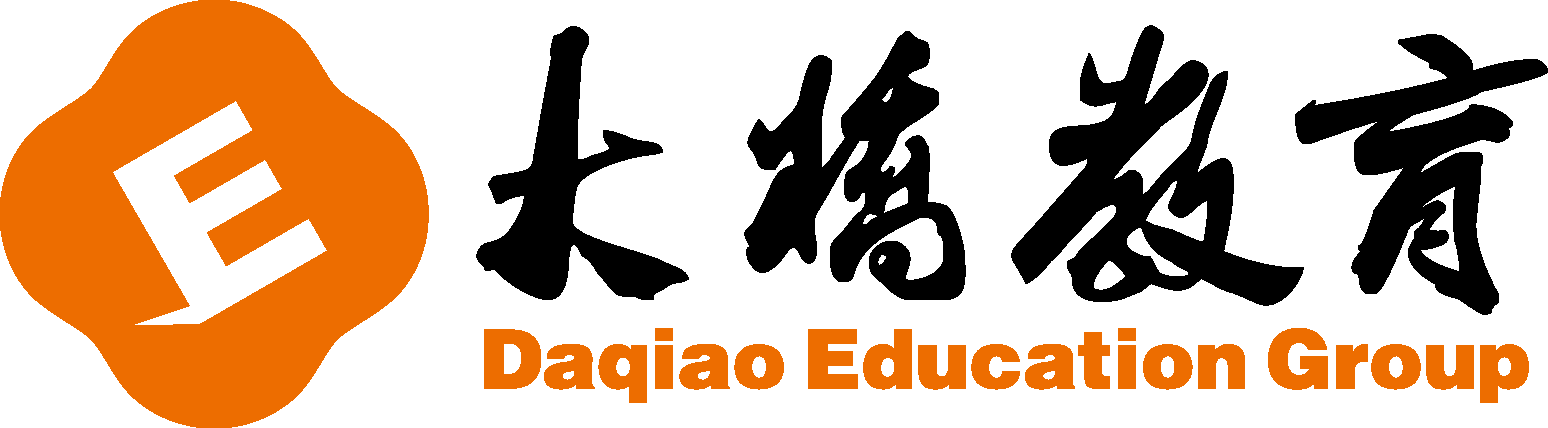 Ⅲ. 补全对话。（每小题5分，共25分）
CUSTOMS OFFICER:  Your passports, please.
GIRL:  16. __________
CUSTOMS OFFICER: Are you Korean?
GIRL: 17. __________ We are Japanese.
CUSTOMS OFFICER: 18. ___________
GIRL: No, they aren’t. 
CUSTOMS OFFICER: 19. ___________
GIRL: Our cases are red. But they are black.
CUSTOMS OFFICER: Look! 20. ___________
                Are these cases your cases?
GIRL: Yes, they are. Thank you.
A:No, we aren’t.
B: The red cases!
C: What color are your cases?
D: Here they are.
E: Are these your cases?
D
A
E
C
B
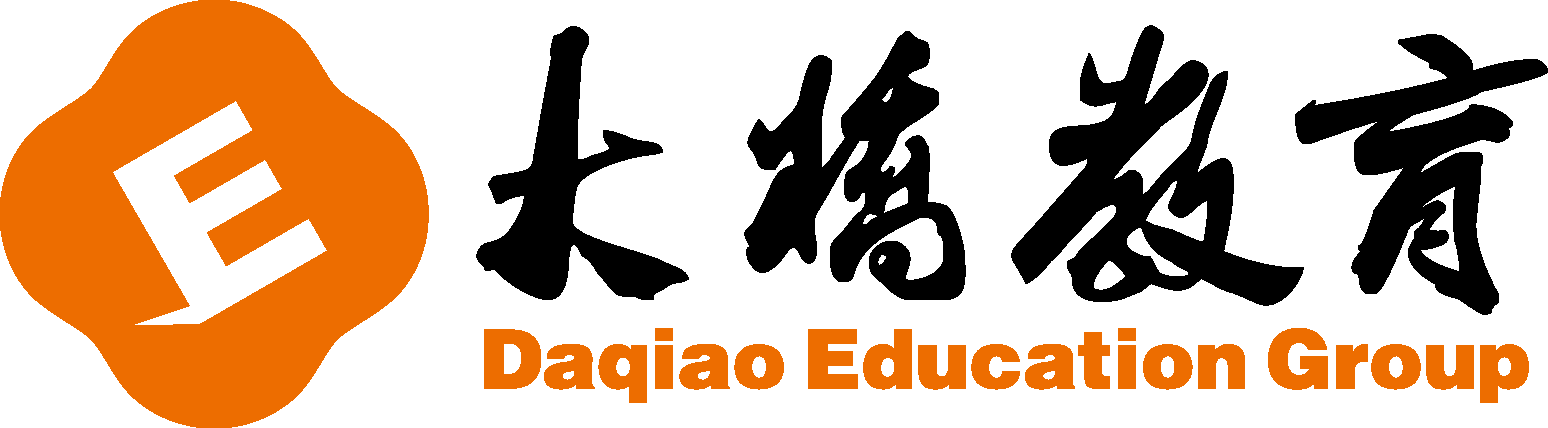 See you.